Презентація навчальної дисципліни “ТЕХНОЛОГІЇ УПРАВЛІННЯ РОЗВИТКОМ ПЕРСОНАЛУ”
Викладач:  Герасимова Віталія Олександрівна, 
к.е.н., ст. викладач кафедри фінансів, банківської справи та страхування

ауд. 114, 5 навч. корп.
Телефон: 228-76-24
E-mail: liguzova.v.a@ukr.net
ОПИС КУРСУ
Мета викладання навчальної дисципліни «Технології управління розвитком персоналу»  полягає у формуванні у студентів ґрунтовної системи знань щодо розвитку персоналу та його складових; умінь та компетенцій стосовно планування, організації, мотивації та контролю розвитку персоналу в сучасних умовах.
2
Яким вимогам сучасного ринку праці відповідає  цей курс?
Сучасний ринок праці висуває високі вимоги до фахівців освітніх програм «Управління персоналом та економіка праці», зокрема щодо володіння знаннями стосовно особливостей управління проектом розвитку персоналу; внутрішнього маркетингу та маркетингу навчання персоналу організації; технологій оцінки діяльності працівників організації; організації навчання та підвищення кваліфікації персоналу; управління діловою кар’єрою та роботи з кадровим резервом; основ соціального розвитку персоналу; сучасних технологій формування колективу; управління нововведеннями в кадровій роботі; підходів до стимулювання розвитку персоналу; міжнародного досвіду розвитку персоналу.

Цей курс спрямований на досягнення студентами високого рівня компетенцій щодо цих питань, а тому є підґрунтям для успішної професійної діяльності фахівця освітньої програми «Управління персоналом та економіка праці».
3
ОЧІКУВАНІ РЕЗУЛЬТАТИ НАВЧАННЯ
У разі успішного завершення курсу студент зможе:
визначати цілі навчання персоналу, розробляти навчальні плани і програми, обґрунтовувати форми і методи навчання персоналу;
розробляти заходи із маркетингу навчання в організації та використовувати відповідні інструменти для просування «продуктів з розвитку» серед працівників;
визначати цілі оцінки персоналу в системі його розвитку; 
визначати можливу траєкторію професійно-кваліфікаційного просування робітників і фахівців;
складати кар’єрограму працівників та план управління кар’єрою;
розробляти пропозиції щодо використання різних засобів і заходів для стимулювання зацікавлених сторін до розвитку персоналу..
4
СИСТЕМА НАКОПИЧЕННЯ БАЛІВ
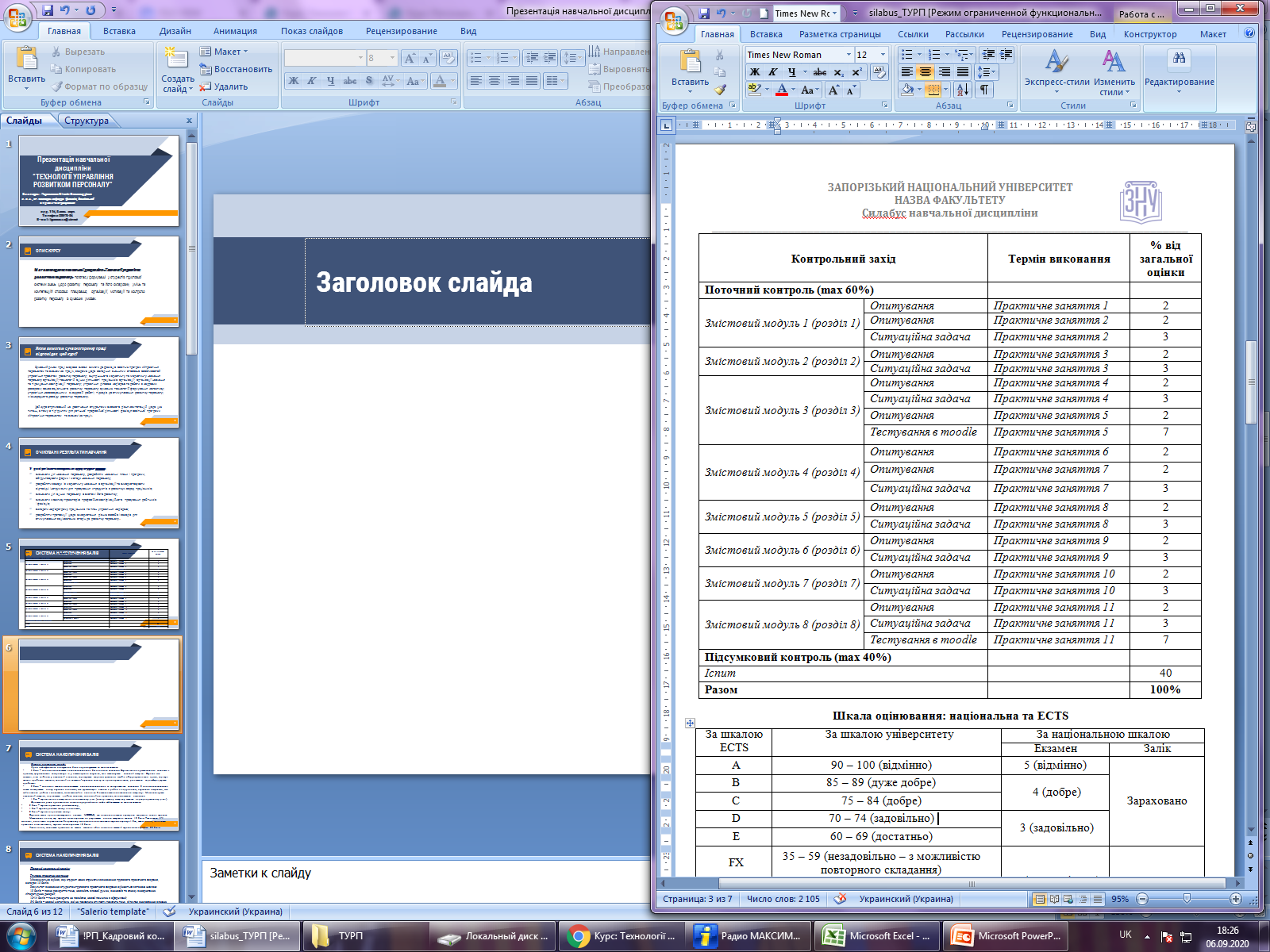 5
СИСТЕМА НАКОПИЧЕННЯ БАЛІВ
Поточні контрольні заходи:
У разі індивідуального опитування бали нараховуються за такою схемою: 
2 бали – відповідь відзначається повнотою без допомоги викладача. Студент володіє узагальненими знаннями з предмета, аргументовано використовує їх у нестандартних ситуаціях; вміє застосовувати вивчений матеріал.
1 бал – відповідь відзначається неповнотою. З допомогою викладача здатен відтворювати логіку наукових положень; має фрагментарні знання з обговорюваного питання.

Оцінювання рівня практичних навичок при розв’язанні задач здійснюється за такою схемою:
3 бали – студент правильно розв’язав задачу;
2 бали – студент розв’язав задачу з помилками;
1 бал – студент описав правильну формулу, але задачу не розв’язав;
0 балів – студент не розв’язав задачу.

Тестування дозволяє перевірити теоретичні знання студента та проводиться в системі MOODLE окремо за двома атестаціями. Максимальна оцінка, яку студент може отримати по результатам тестування, складає 14 балів. Тест містить 3-4 відповіді, одна з яких є правильною.
6
СИСТЕМА НАКОПИЧЕННЯ БАЛІВ
Підсумкові контрольні заходи:
Максимальна оцінка, яку студент може отримати за виконання залікової роботи, складає 40 балів. Залікова робота містить три теоретичних питання, кожне з яких оцінюється в 10 балів, та задачу, яка оцінюється в 10 балів.

Результат виконання студентом кожного теоретичного завдання оцінюється  за такою шкалою:
- 10 балів: студент правильно відповів на теоретичне питання;
- 7-9 балів: студент дав не повну відповідь без суттєвих помилок або з незначними помилками;
- 3-6 балів: студент отримує у випадку, якщо він відповідає не менше ніж на 30 % питання, зокрема знає тільки визначення понять та з загальних рисах може відповісти на поставлене запитання;
- 1-2 бали: студент знає тільки визначення понять;
- 0 балів: студент не відповів на питання або дав неправильну відповідь.

Результат розв’язання ситуаційної задачі оцінюється за такою шкалою:
- 7-10 балів: студент ґрунтовно розв’язав задачу, навів аргументи ;
- 5-6 балів: студент розв’язав задачу з помилками, але зрозуміло, що він знає алгоритм розв’язання задачі;
- 3-4 бали: студент розв’язав задачу з помилками, з яких зрозуміло, що він не знає алгоритм розв’язання задачі;
- 2 бали: студент правильно описав формулу, за якою розв’язується задача та зробив спробу її розв’язання;
- 1 бал: студент правильно описав формулу, за якою розв’язується задача;
- 0 балів: студент не розв’язав задачу.
7
РОЗКЛАД КУРСУ ЗА ТЕМАМИ І КОНТРОЛЬНІ ЗАВДАННЯ
8
РОЗКЛАД КУРСУ ЗА ТЕМАМИ І КОНТРОЛЬНІ ЗАВДАННЯ
9
РЕГУЛЯЦІЇ І ПОЛІТИКИ КУРСУ
Відвідування занять. Регуляція пропусків.
Відвідування усіх занять є обов’язковим. Відпрацювання пропущених занять здійснюється особисто викладачу на консультаціях згідно графіку.
Політика академічної доброчесності
Усі письмові роботи, що виконуються слухачами під час проходження курсу, перевіряються на наявність плагіату за допомогою спеціалізованого програмного забезпечення UniCheck. Відповідно до чинних правових норм, плагіатом вважатиметься: копіювання чужої наукової роботи чи декількох робіт та оприлюднення результату під своїм іменем; створення суміші власного та запозиченого тексту без належного цитування джерел; рерайт (перефразування чужої праці без згадування оригінального автора). Будь-яка ідея, думка чи речення, ілюстрація чи фото, яке ви запозичуєте, має супроводжуватися посиланням на першоджерело. Приклади оформлення цитувань див. на Moode: https://moodle.znu.edu.ua/course/view.php?id=7584   
Використання комп’ютерів/телефонів на занятті
Під час занять користуватися мобільними телефонами, ноутбуками, планшетами та іншими персональними гаджетами можна у випадку навчальної необхідності та за попереднього узгодження з викладачем.
Комунікація
Комунікація викладача зі студентами здійснюється через електронну пошту, Moodle, на консультаціях на кафедрі згідно графіку. На письмові запити студентів викладач відповідатиме протягом трьох робочих днів. У письмовому запиті необхідно обов’язково вказувати повне прізвище, ім’я, номер групи. Письмовий запит повинен бути сформульований коректно та лаконічно.
10